Figure 6. Preparatory potentials (CNV) prior to S2. The left panel shows the scalp distribution of the grand average ...
Cereb Cortex, Volume 19, Issue 10, October 2009, Pages 2352–2360, https://doi.org/10.1093/cercor/bhn252
The content of this slide may be subject to copyright: please see the slide notes for details.
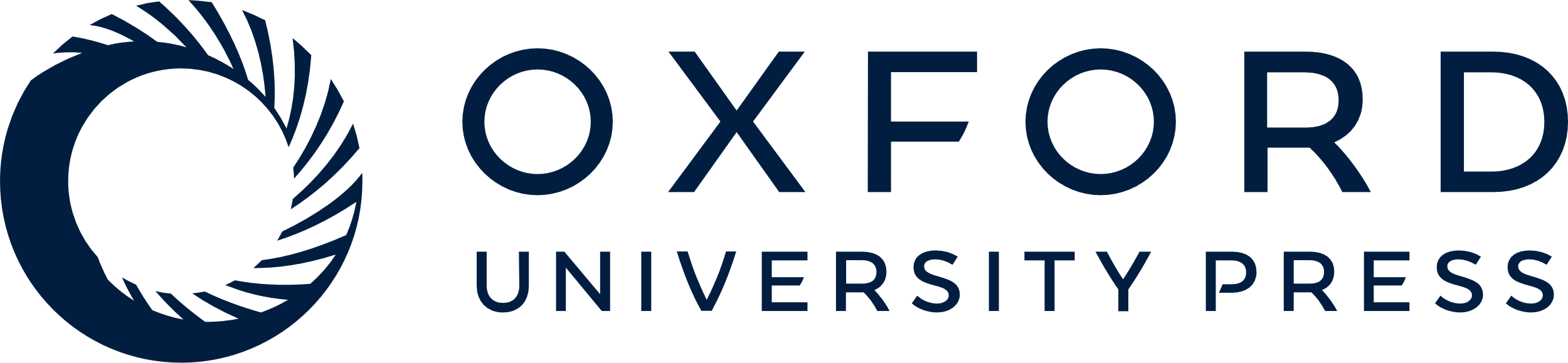 [Speaker Notes: Figure 6. Preparatory potentials (CNV) prior to S2. The left panel shows the scalp distribution of the grand average difference wave (instructed − free), revealing a maximum over frontocentral electrodes. The right panel shows the grand average CNV sorted by choice condition (instructed, free) for electrode FCz. Time is relative to the onset of S2. Broken lines indicate the time bins used for entry into the time × choice ANOVA.


Unless provided in the caption above, the following copyright applies to the content of this slide: © The Author 2009. Published by Oxford University Press. All rights reserved. For permissions, please e-mail: journals.permissions@oxfordjournals.org]